A Motivação e a Inversão da Pirâmide de Maslow
Ivaneide de Farias Dantas
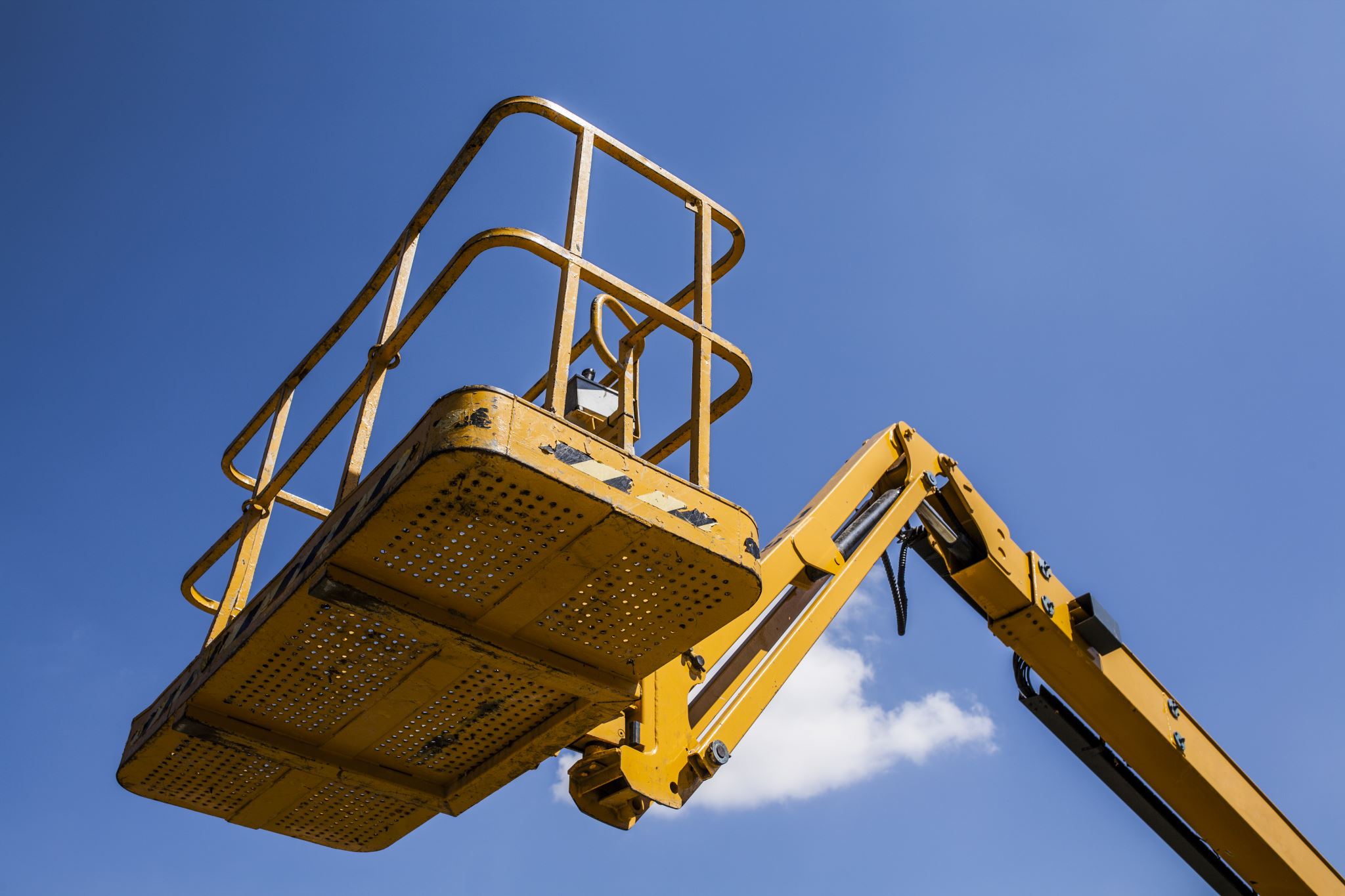 Motivação
O que te motiva a levantar da cama todos os dias?
O que te motiva a ir para o trabalho?
O que te motiva a buscar uma especialização?
“No Brasil, aproximadamente 56,5 milhões de pessoas frequentam escola ou creche. Do total de estudantes, 73,5% (41,6 milhões de estudantes) frequentavam escola pública, enquanto 26,5%, a rede privada. Trata-se de um contingente mais de 27% de nossa população considerando que a população no Brasil é de 207,7 milhões de habitantes. Portanto, estudos como esse é de grande valia, principalmente para políticas de formação desses professores”.
“O entendimento de formação continuada ou formação contínua para o presente artigo refere-se a um processo dinâmico, como explica Alarcão (1998, p. 100): “processo dinâmico por meio do qual, ao longo do tempo, um profissional vai adequando sua formação às exigências de sua atividade profissional”. Essa adequação se dá a partir da participação desse profissional em cursos, capacitações, seminários e outros, ao longo de sua vida docente, num contínuo incremento de novos saberes”.
“Conforme assegura Guimarães (2005, p. 33), “a formação inicial é um processo fundamental na construção da identidade profissional do professor”, por isso a importância do Estado em investir e exigir que os cursos superiores sejam oferecidos com qualidade de modo a atenderem o papel de formar profissionais qualificados para o mercado de trabalho”.
“[...] a satisfação de uma necessidade e sua conseqüente remoção do centro do palco provocam não um estado de repouso ou de apatia estóica, mas antes, o aparecimento, na consciência, de outra necessidade mais alta; a carência e o desejo continuam, mas em nível superior”.

“Auto-atualização é a tendência de realizar o potencial. Essa tendência pode ser expressa como o desejo de a pessoa tornar-se sempre mais o que é e vir a ser tudo o que pode ser”.
“De forma resumida, de acordo com os autores citados, podemos inferir que a motivação, basicamente, tem relação com a ação, pois por trás de toda ação existe uma energia psíquica e biológica que impulsiona o indivíduo a agir em direção ou rejeição ao objeto”.

“A motivação é portanto algo particular do indivíduo que depende da situação no momento em que ela ocorre e da forma como foram apreendidas as experiências individuais e sua forma de perceber o mundo e a si próprio.”
Motivação
Escola comportamental - Elton Mayo em 1924 na Western Electric Company.
Mudança de compreensão: do impulse/instinto para o comportamento.

Teoria da Autodeterminação: “a base inicial para a Teoria da Autodeterminação é a concepção do ser humano como organismo ativo, dirigido para o crescimento, desenvolvimento integrado do sentido do self e para integração com as estruturas sociais”.
Pesquisa
Modelo de Likert, perfazendo um total de 16 itens com as seguintes possibilidades de respostas: Concordo, Concordo Parcialmente, Nem Concordo e Nem discordo, Discordo Parcialmente e Discordo.
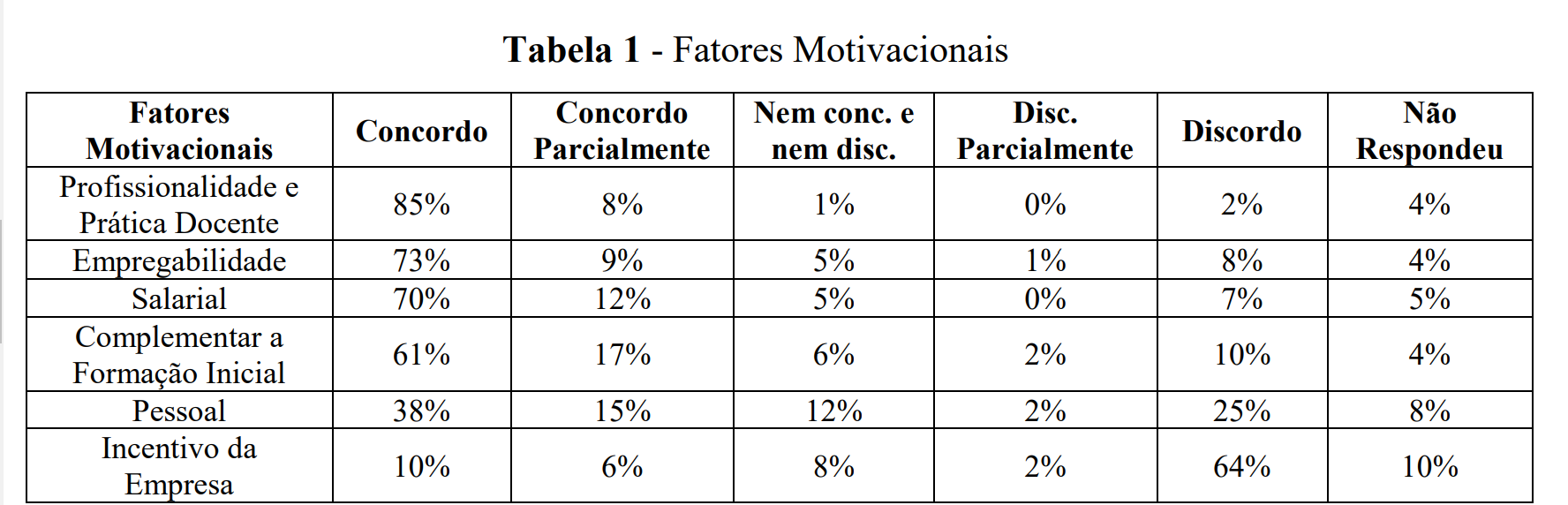 “Conforme a tabela 1, o resultado nos mostra que a motivação dos professores não se baseia em necessidades ditas fisiológicas, nos mostrando que em relação à hierarquia das necessidades de Maslow existe uma reversão no fenômeno apresentado. O fator motivacional que figura como mais importante tem relação com a autorrealização o que nos leva a crer que a teoria de Deci e Ryan talvez possibilite uma maior compreensão do estudo, considerando que essa teoria trata primordialmente da necessidade que o ser humano tem de se sentir competente e autodeterminado.”
Ao término desse curso deespecialização você espera ter adquirido quais competências?
De que forma esse curso deespecialização pode contribuir para a melhoria de sua prática profissional?
“Afirmar que o impulso motivacional nasce no interior de cada um não significa que sua manutenção dependa única e exclusivamente só dessas pessoas. De nada adianta essa sinergia individual se o ambiente organizacional não esteja facilitando o seu livre curso”.